Hood Park Capital Improvement Plan
Originally Presented March 16, 2021
Updated June 22, 2021
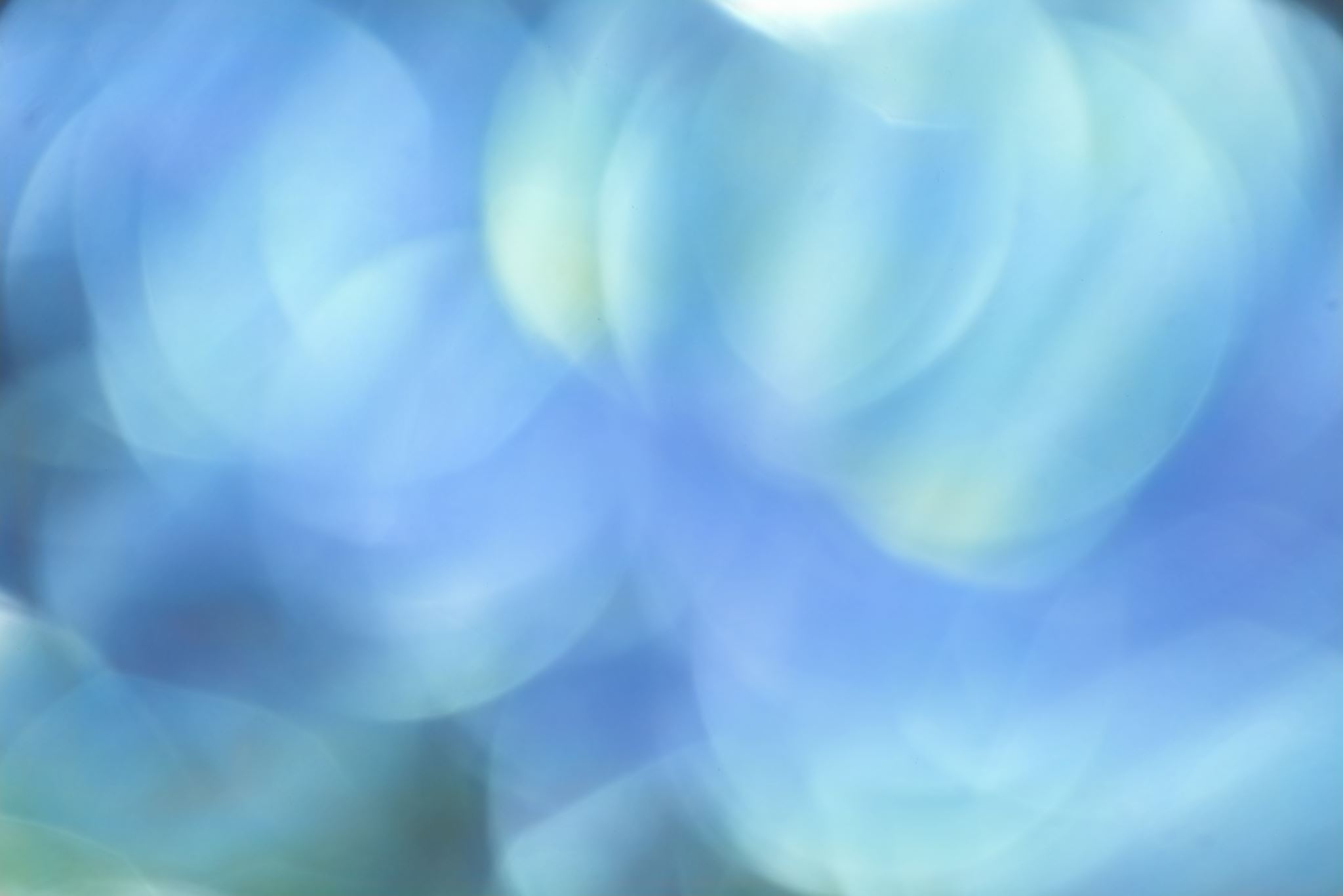 Hood Park – How did we arrive here?
Hood Park – Large Scale Map
Hood Park Court Improvements
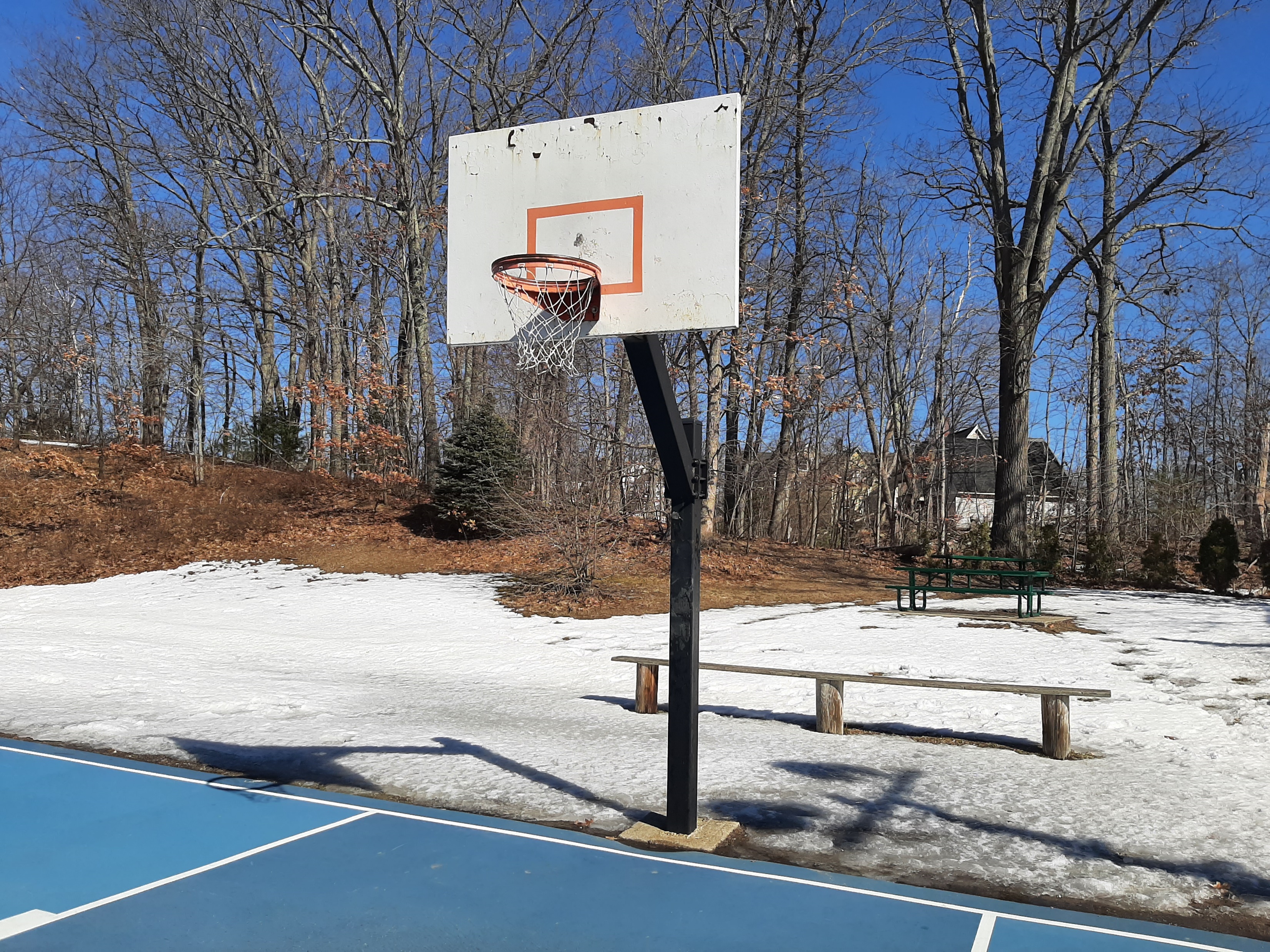 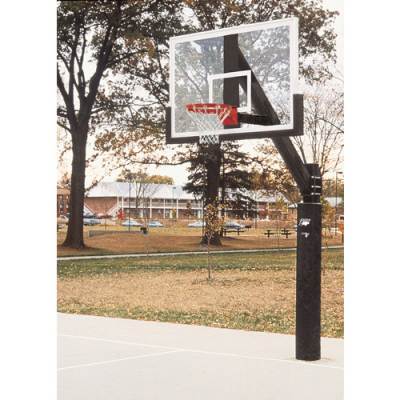 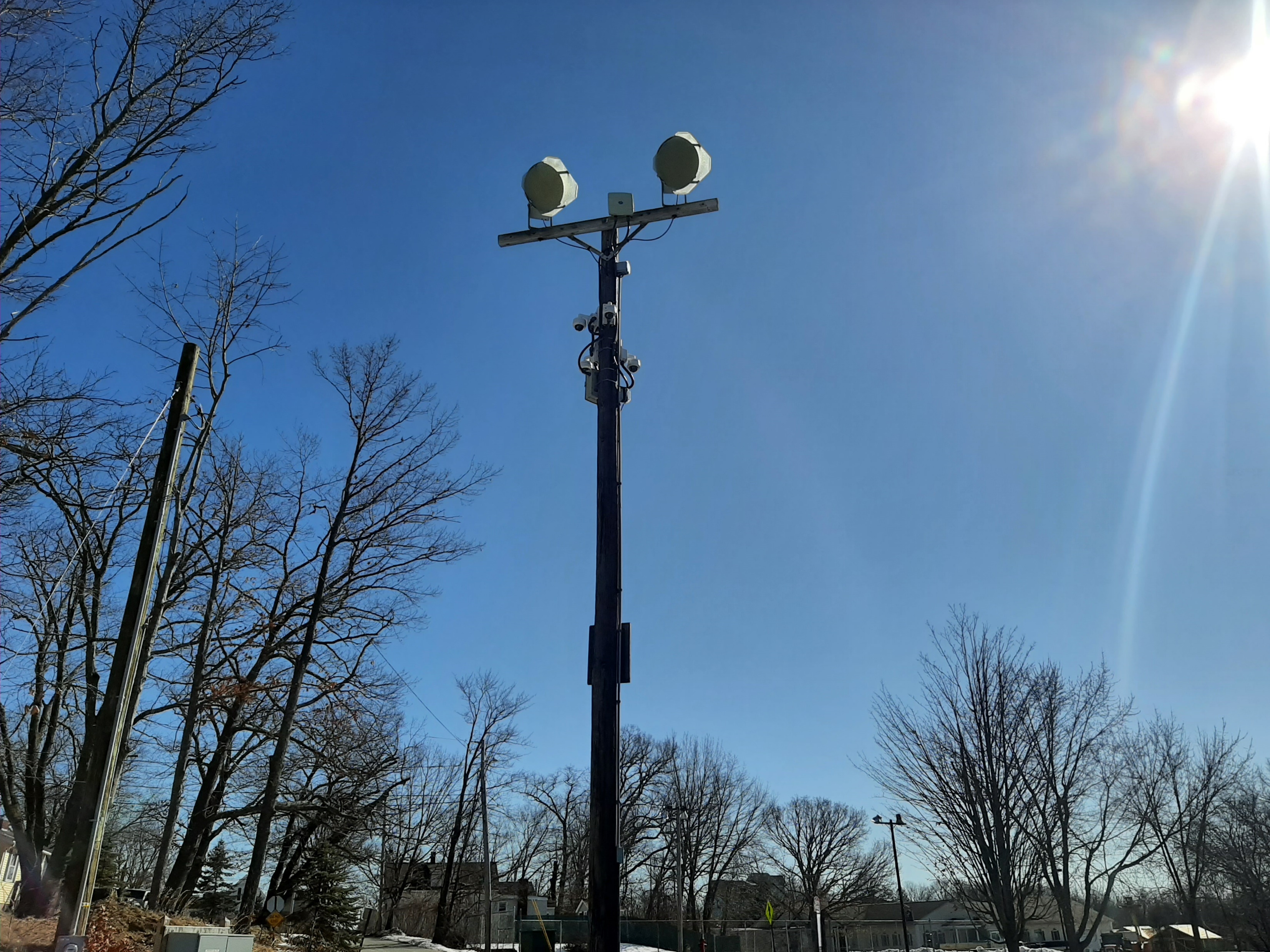 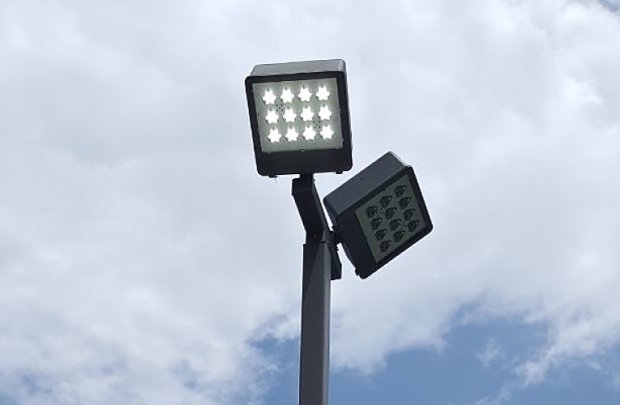 Hood Park New Pickle Ball Court
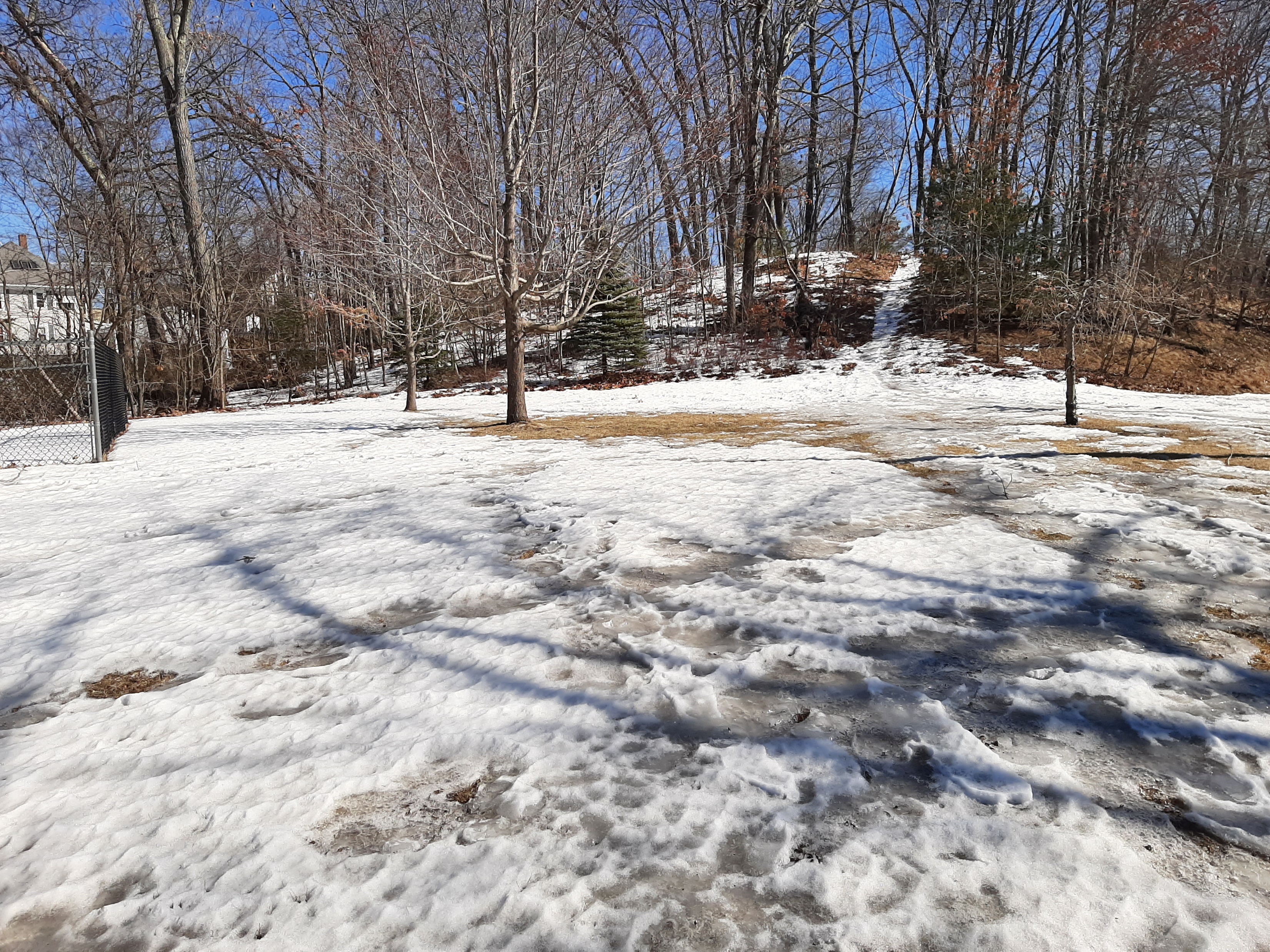 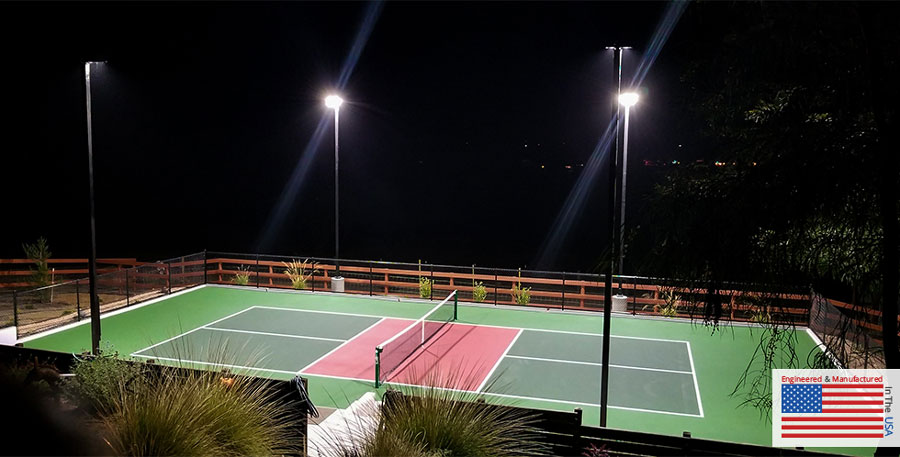 Hood Park Playground Upgrades
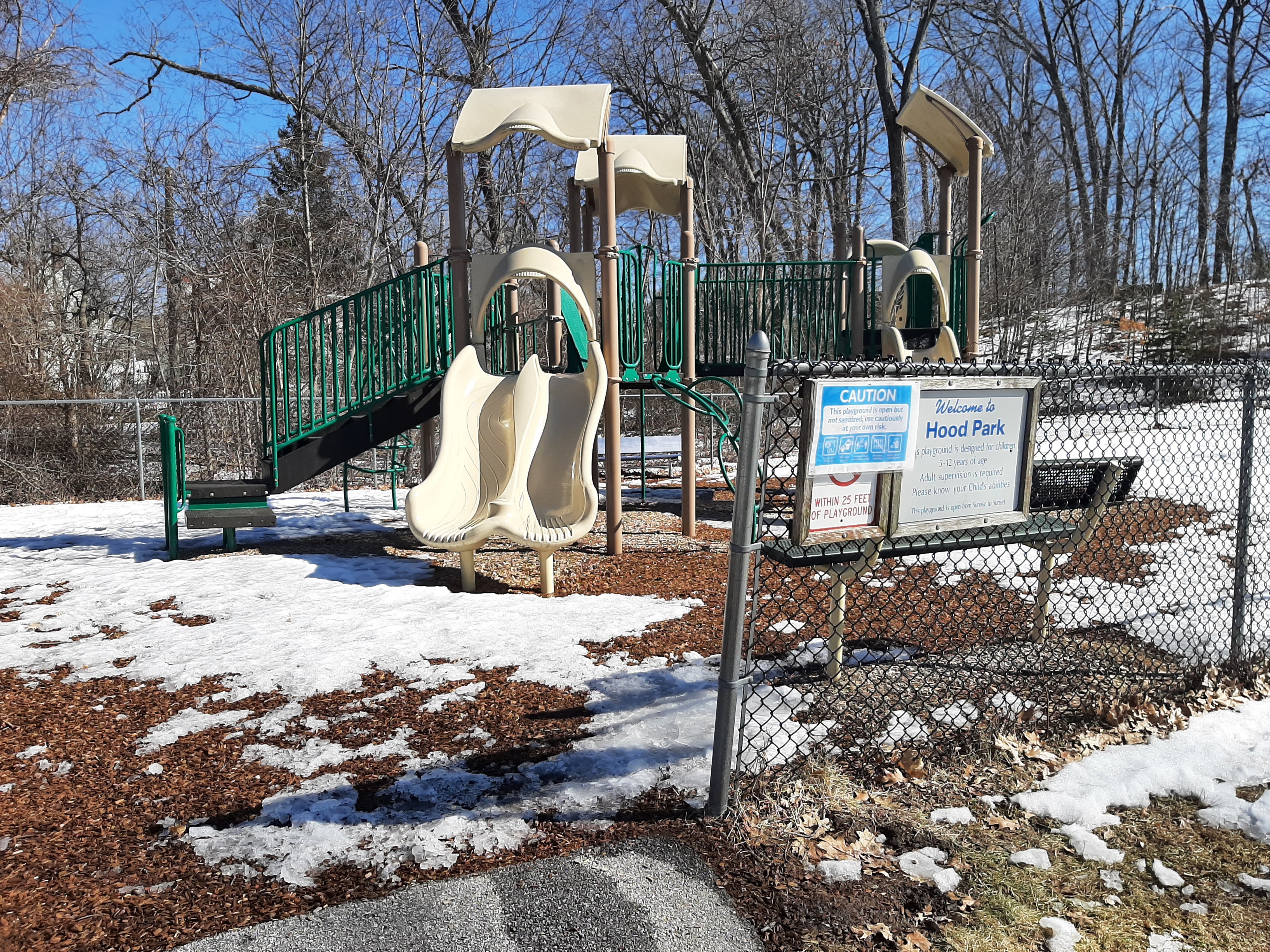 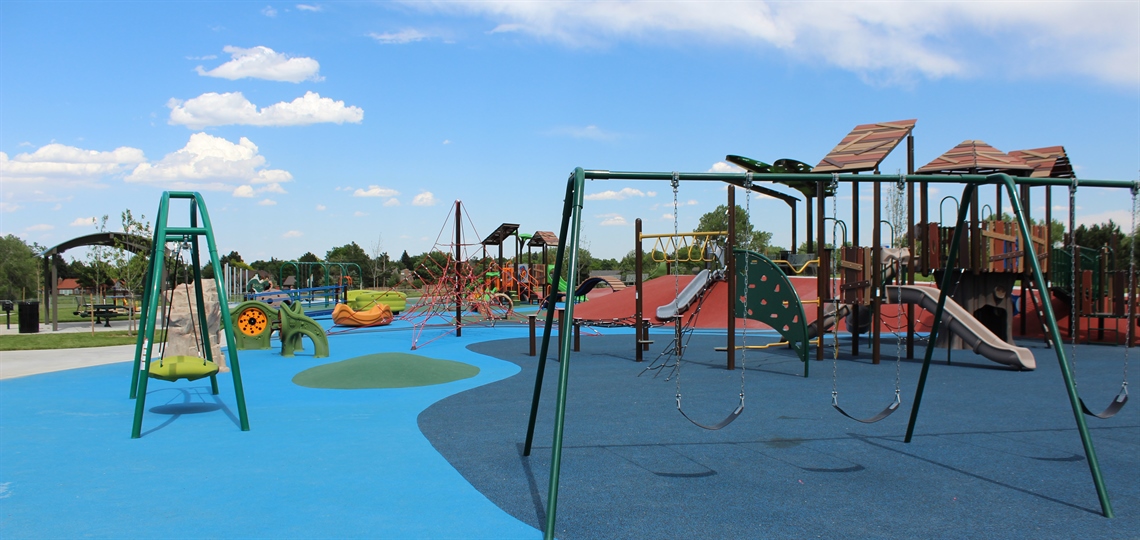 Hood Park New Splashpad
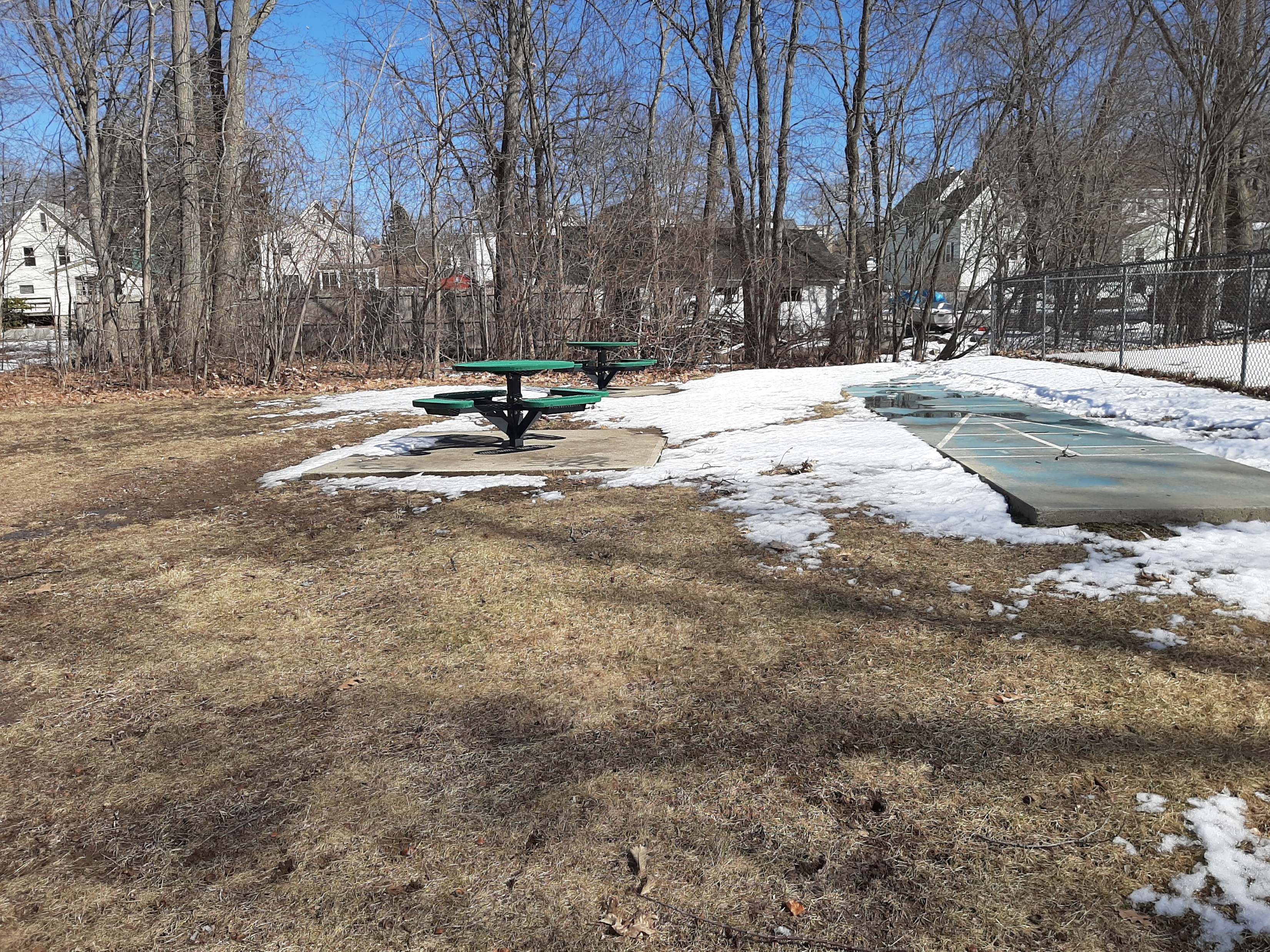 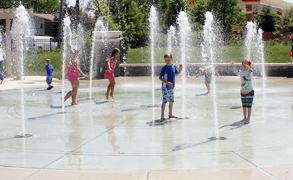 Hood Park Trail Improvements
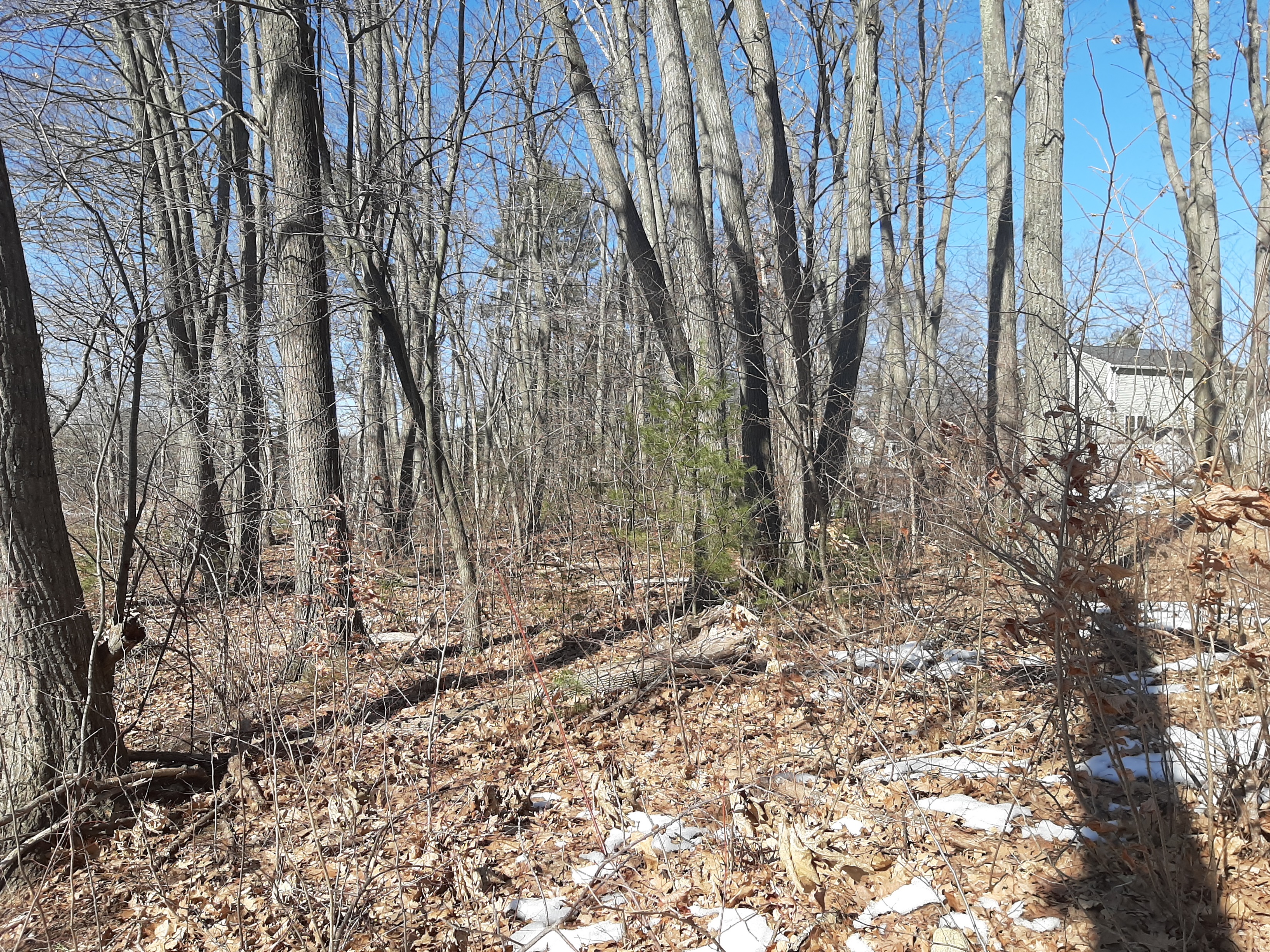 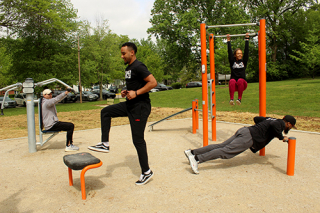 Hood Park Water Quality Improvements
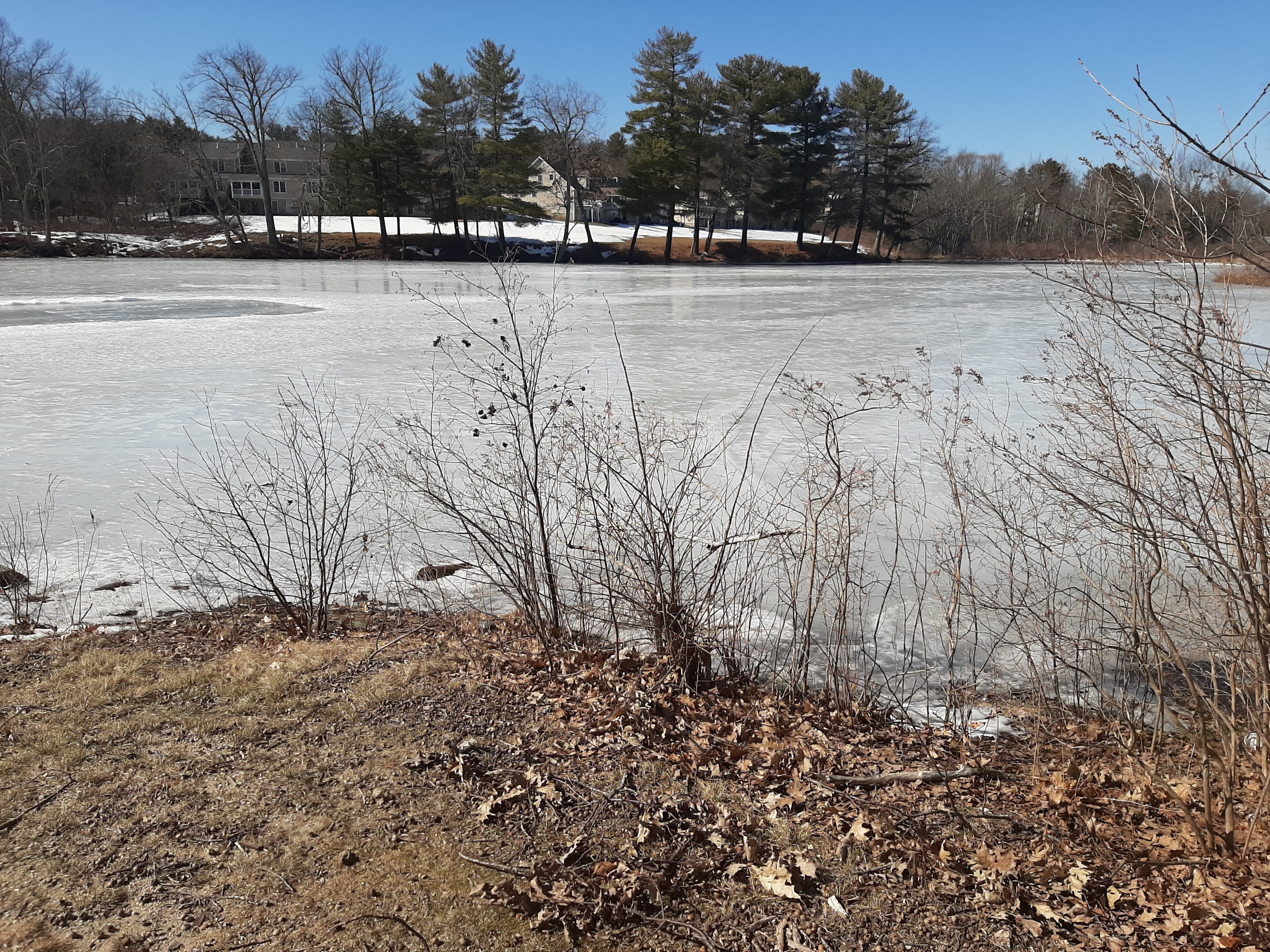 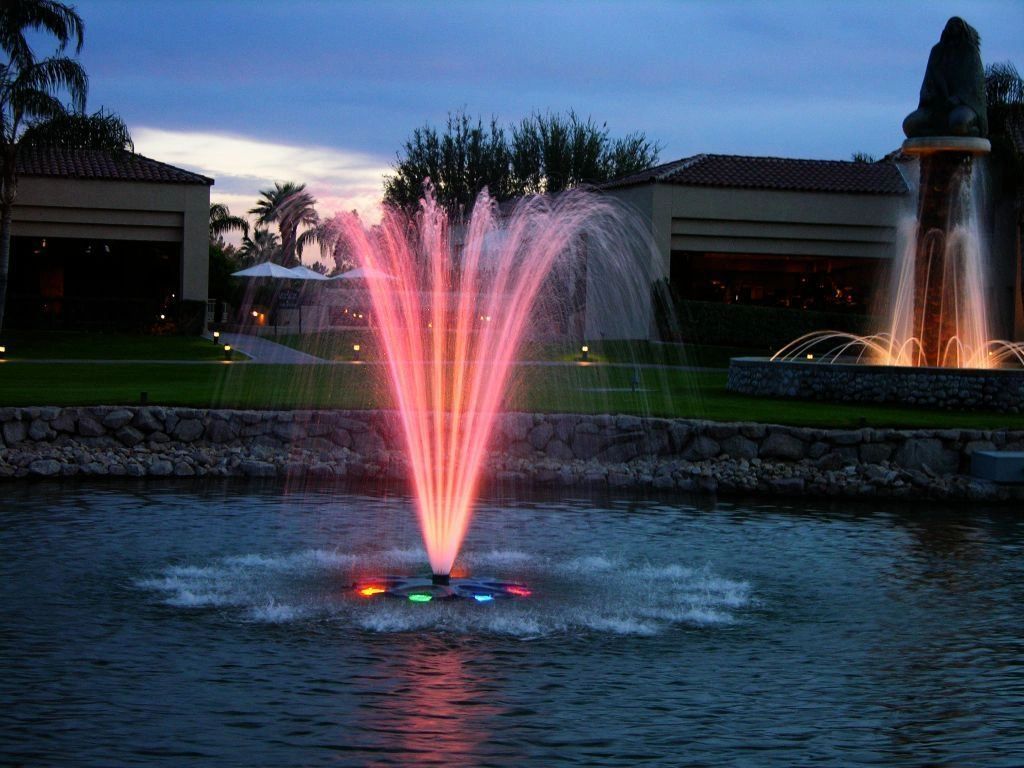 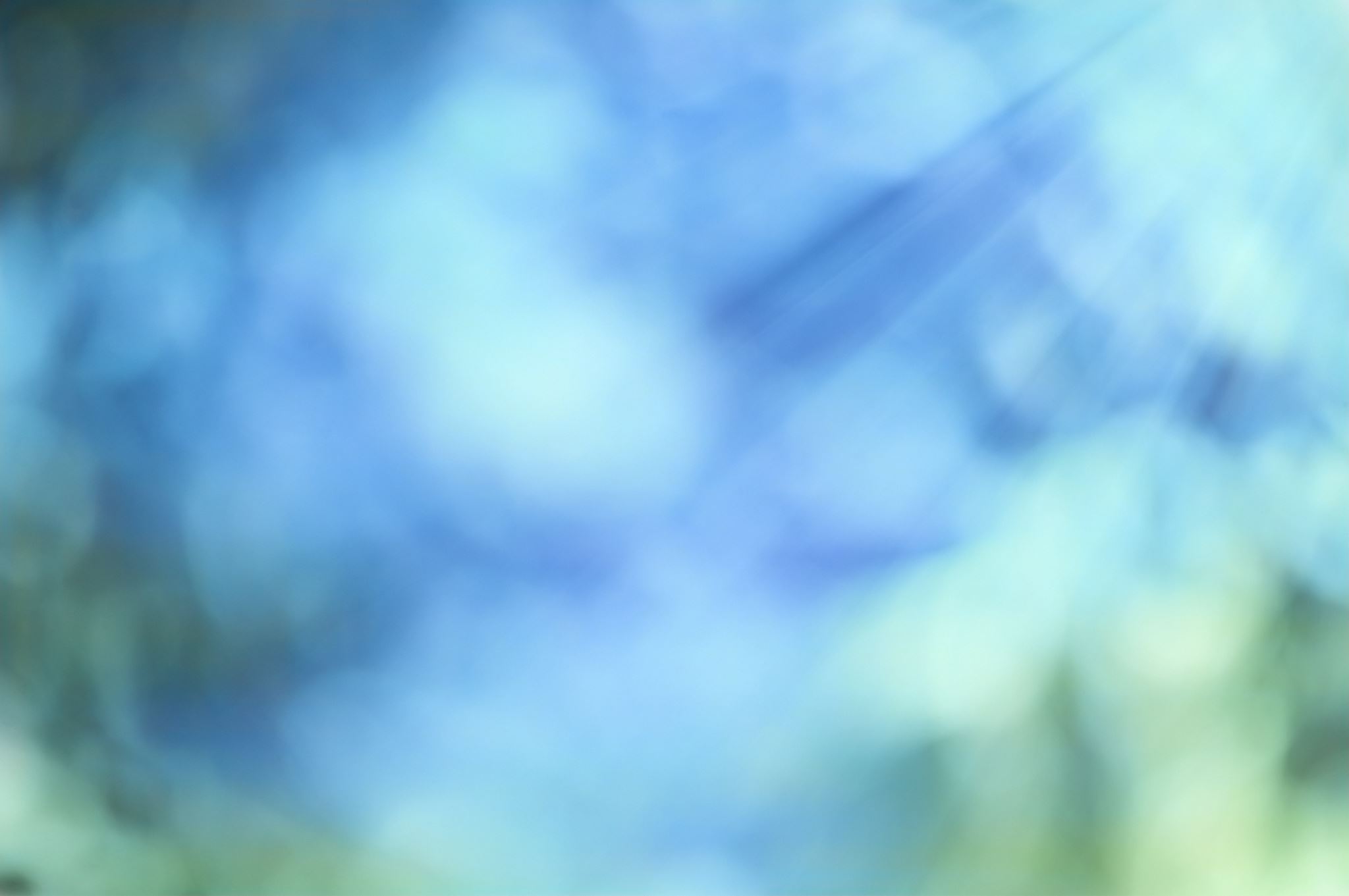 Hood Park – Proposed Capital Improvements
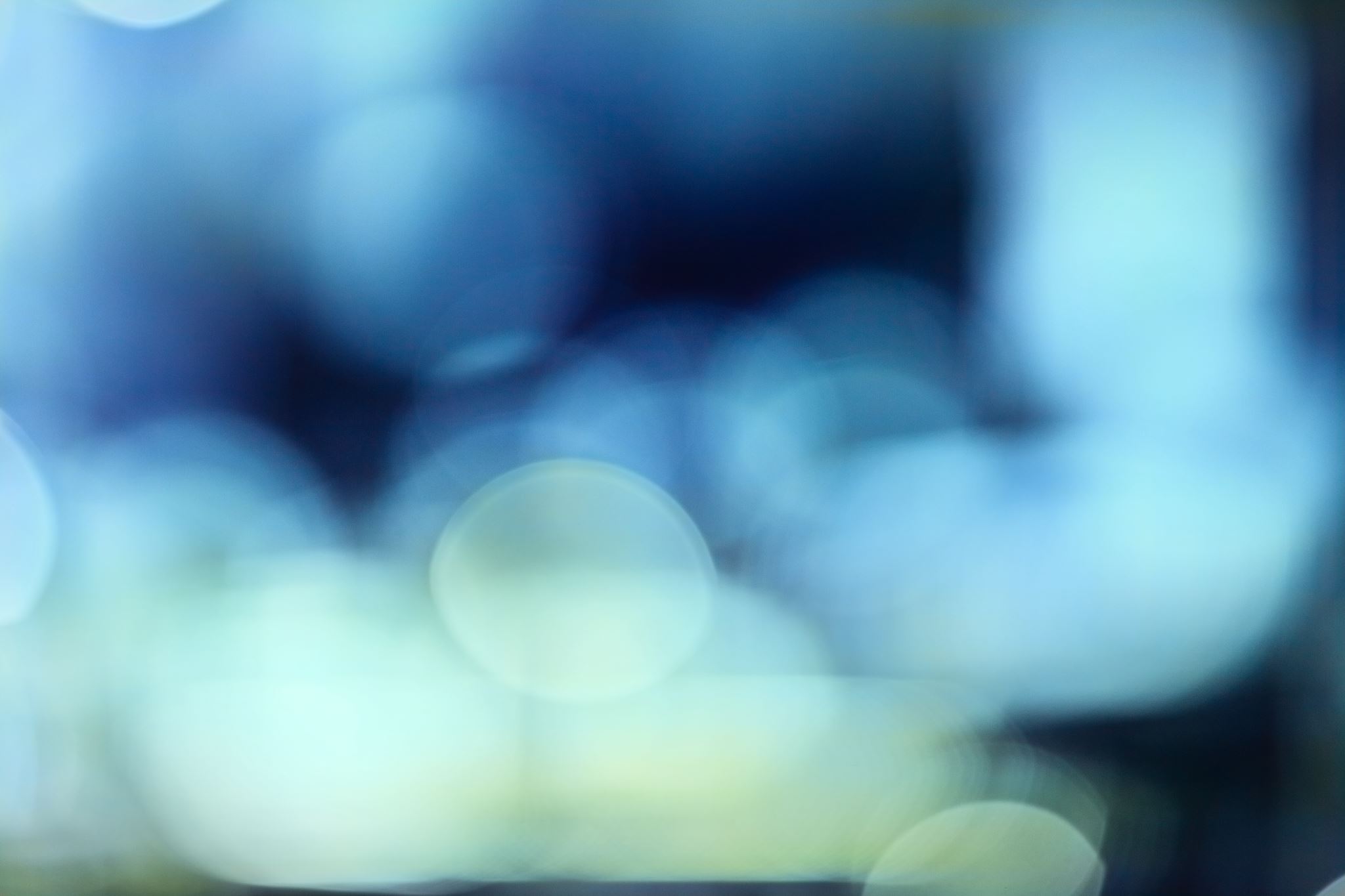 Hood Park – Proposed Capital Improvements
Hood Park Timelines
Hood Park Timelines
Hood Park Timelines
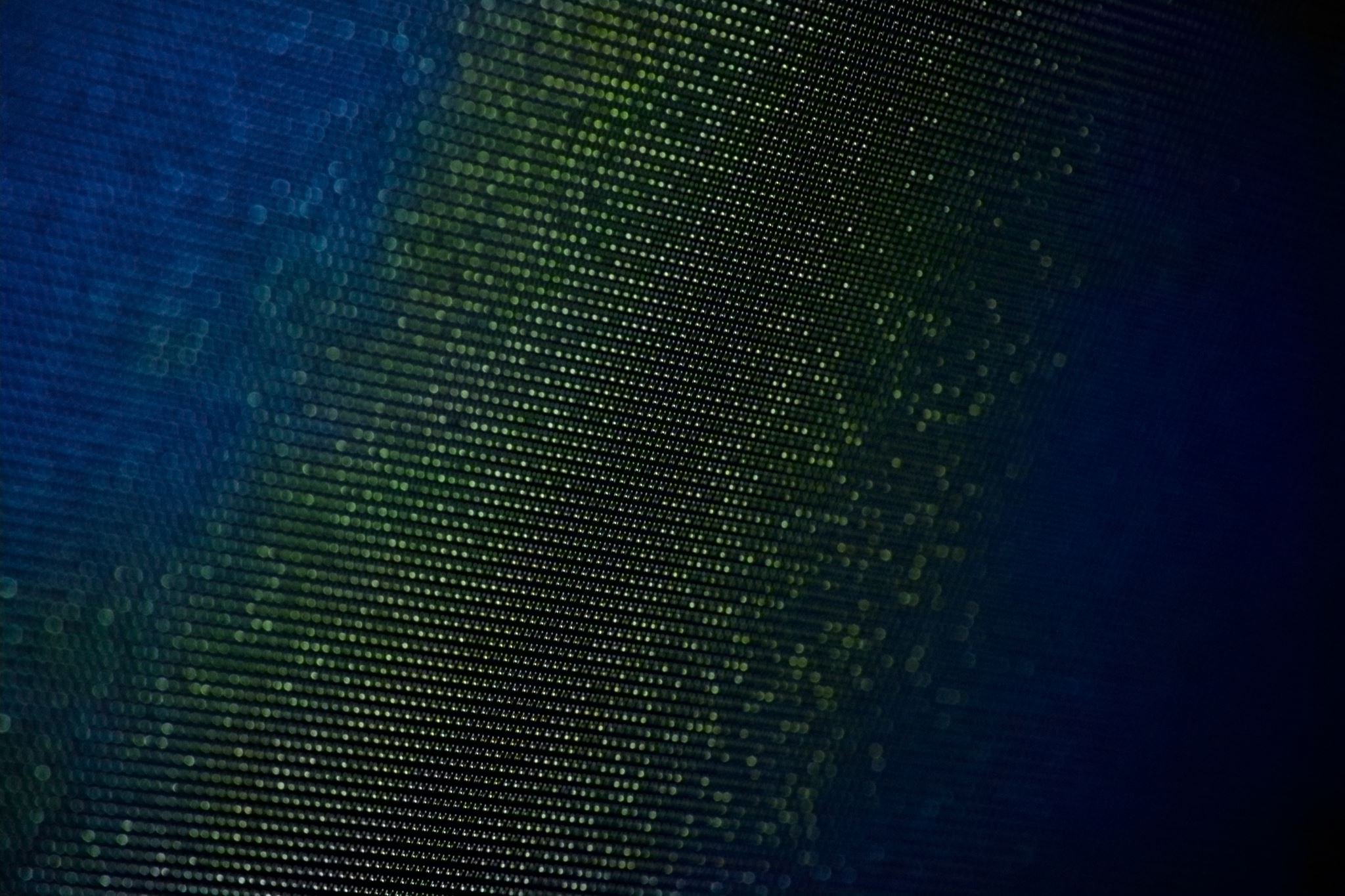 Hood Park Capital Plan